De tamme rat
Kay en koen
oren
Top eared
- Ogen staan in lijn met het midden van het oor. 
- Oren steken boven het hoofd uit.
Dumbo 
- Ogen staan in lijn met de bovenkant van de oren
- Komt niet boven het hoofd uit
Naam presentatie
Lengte, gewicht en staart
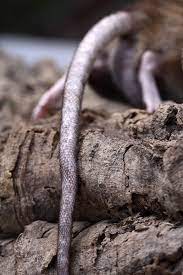 Man: 350 tot 600 gram 
Vrouw 250 tot 400 gram

Gemiddeld 20 tot 30 cm lang.

Staart heeft weinig haar en is vaak roze van kleur, soms grijs of met pigment plekken.
3-9-20XX
Naam presentatie
3
Verschillende kleur patronen
Er zijn een hele boel verschillende kleuren
We gaan nu de verschillende kleur patronne behandelen
japanner
Geheel wit behalve hoofd en streep op de rug. In alle kleuren
3-9-20XX
Presentatietitel
5
husky
Wit met een brede streep en vaak nog wat kleine vlekjes rondom de streep. 
In de kleuren: champage, blauw, zwart
3-9-20XX
Naam presentatie
6
Verder heb je ze ook nog in compleet 1 kleur met soms een witte vlek op de buik
Bruin, wit, zwart, grijs en blauw.
3-9-20XX
Presentatietitel
7
Ogen
Zwarte ogen
Ruby ogen (rood)
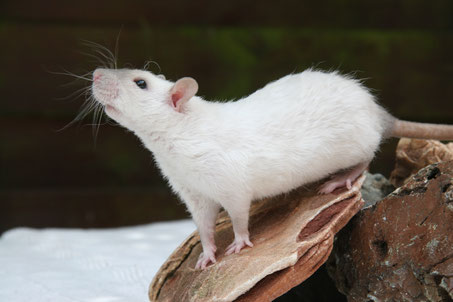 3-9-20XX
Presentatietitel
8
einde
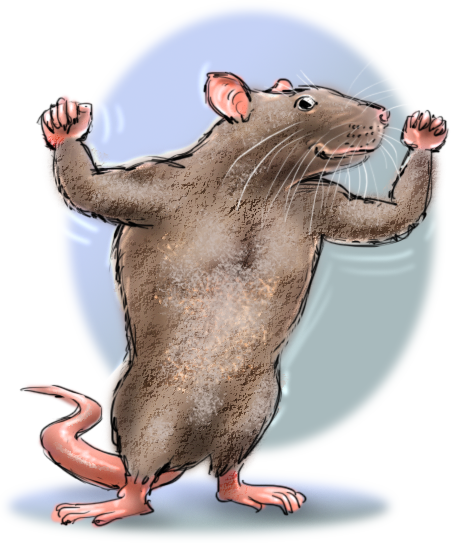 3-9-20XX
Presentatietitel
9
[Speaker Notes: (Deze hebben geen ontwerper-id's aangezien ze zijn gebaseerd op de standaard diamodellen die zich al in de prestatie bevinden.)]